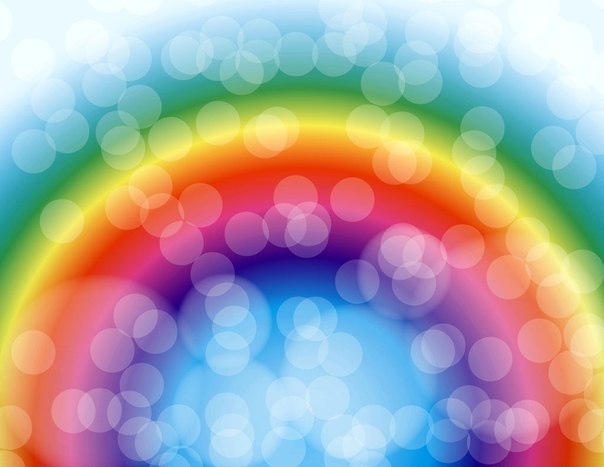 Неделя «Радужного настроения»
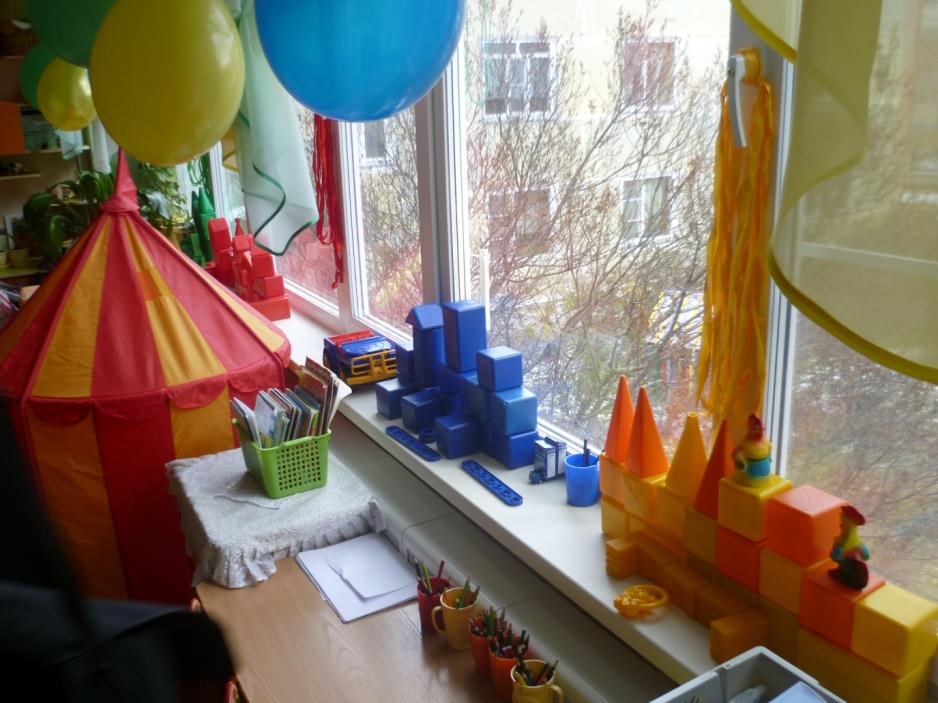 2015 год
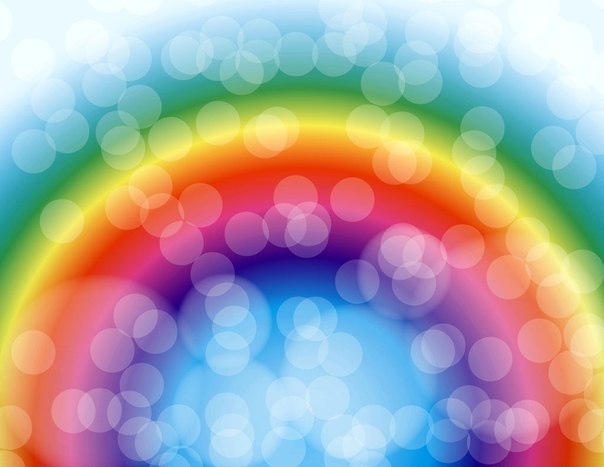 Красный
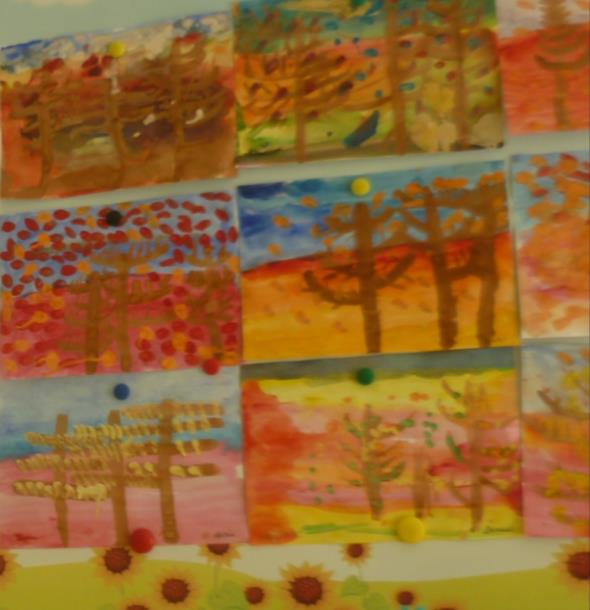 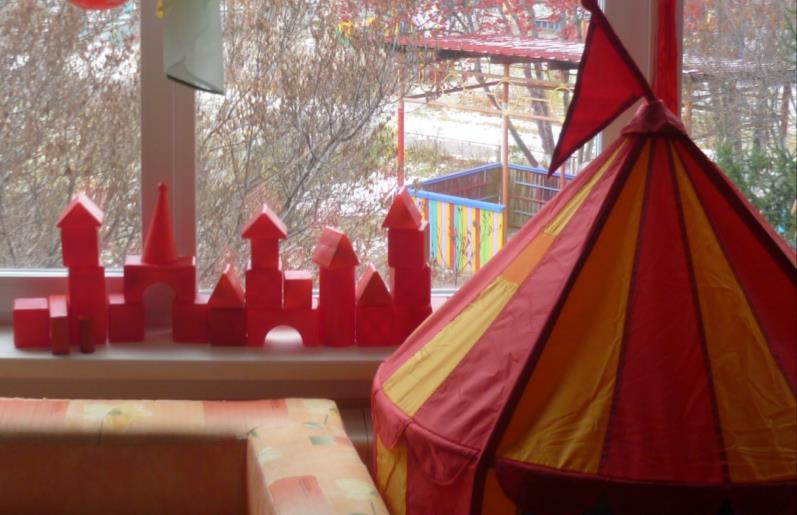 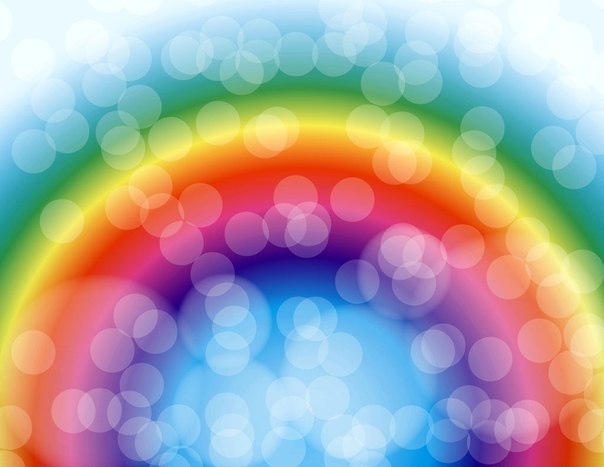 Желтый
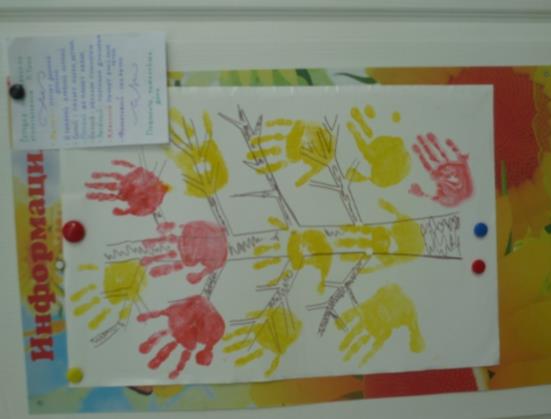 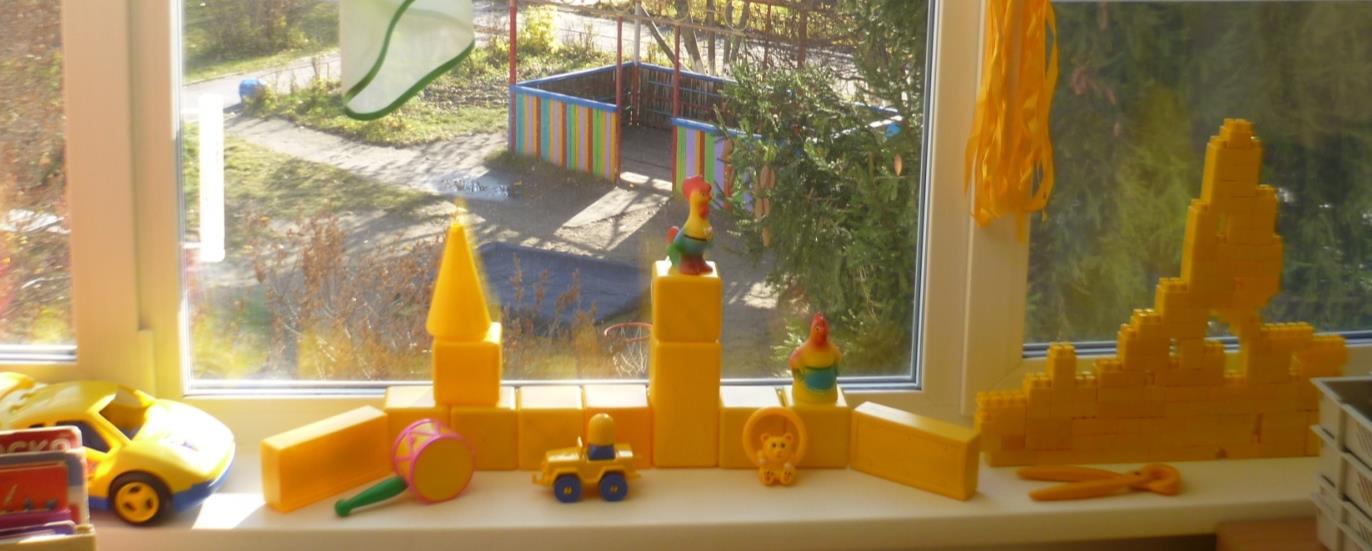 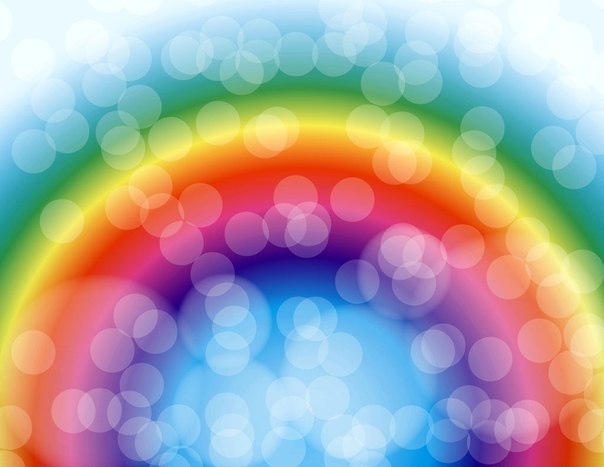 Синий
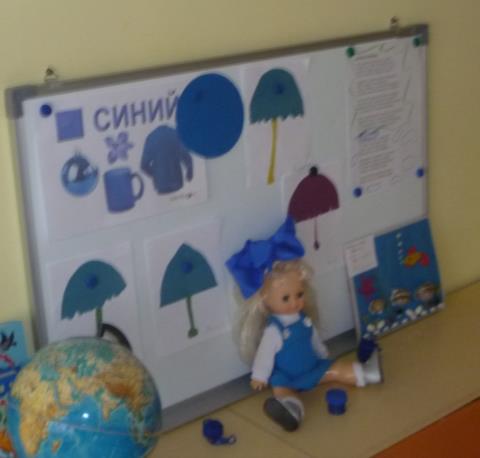 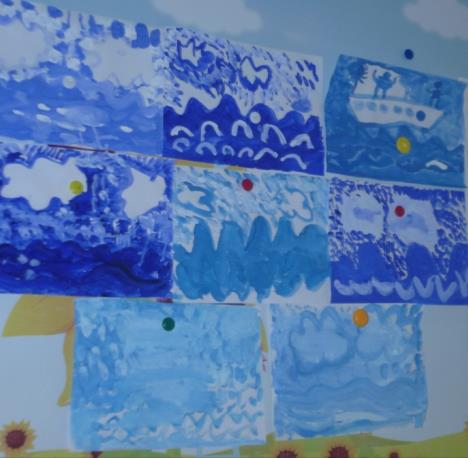 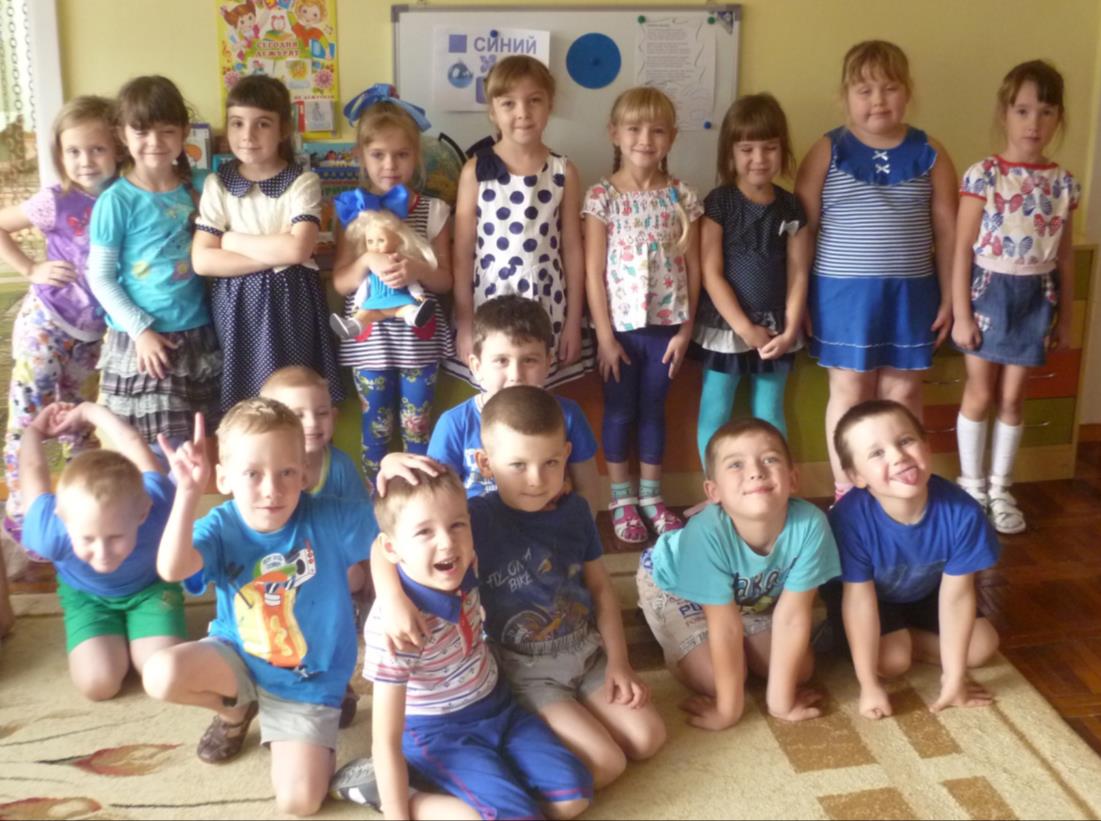 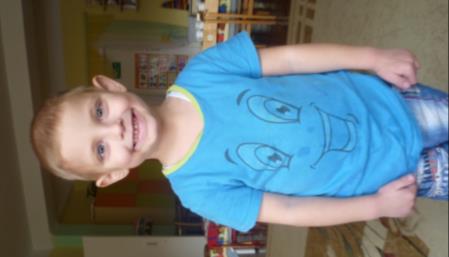 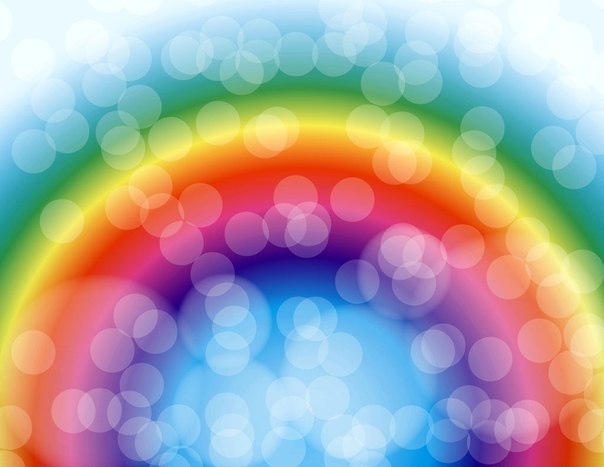 Зеленый
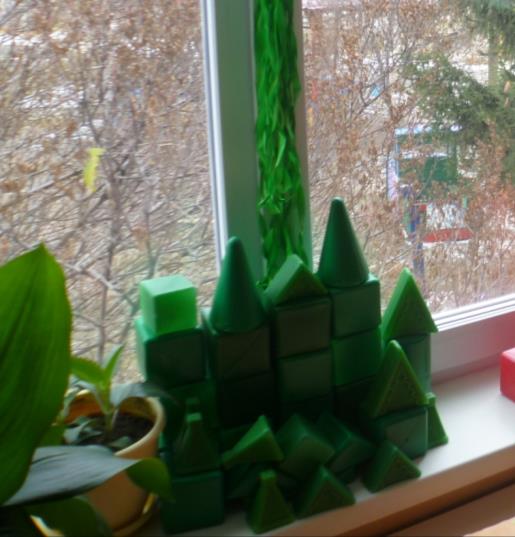 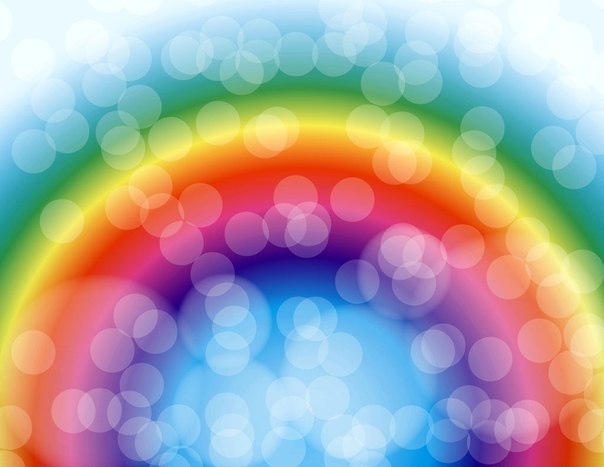 Фиолетовый
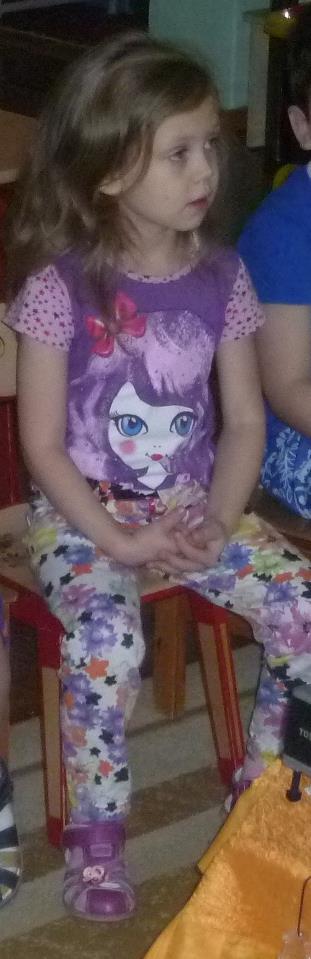